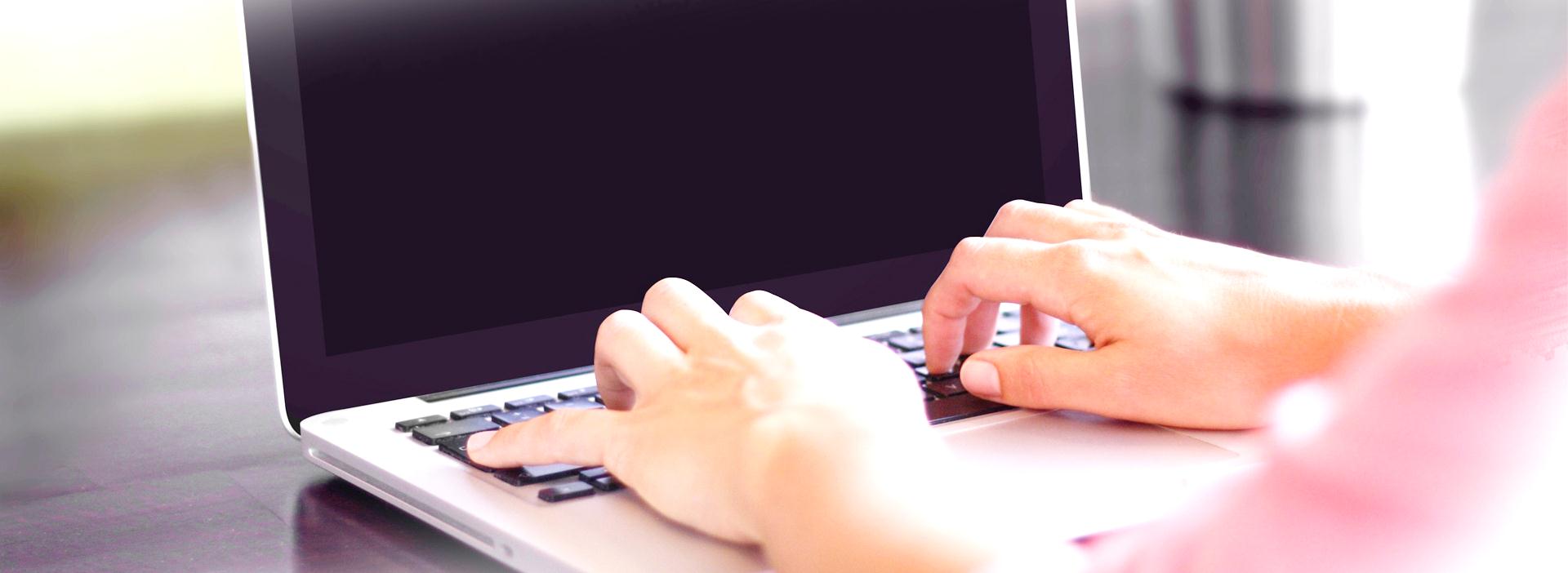 述职汇报
述职汇报总结PPT模板
这里可以输入公司/团队名称
添加目录一文字
01
目录
添加目录二文字
02
CONTENTS
添加目录三文字
添加目录四文字
03
04
加入你的标题描述
01
Add your title description
点击加入你的标题
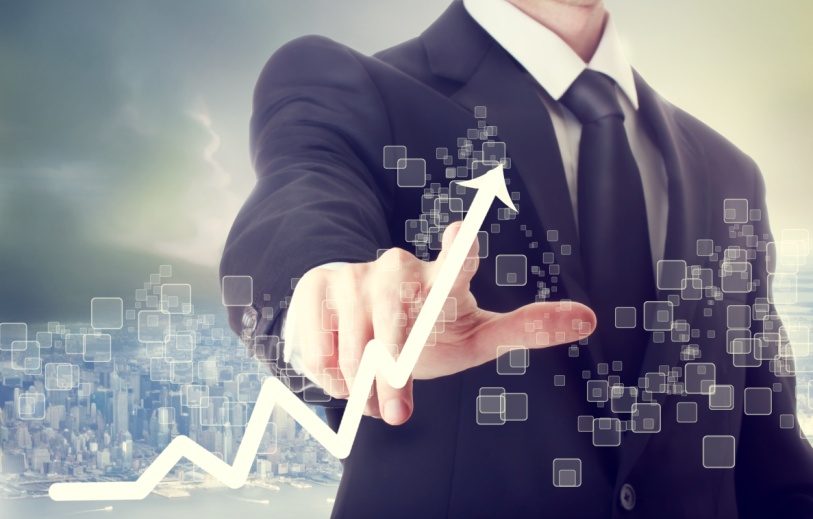 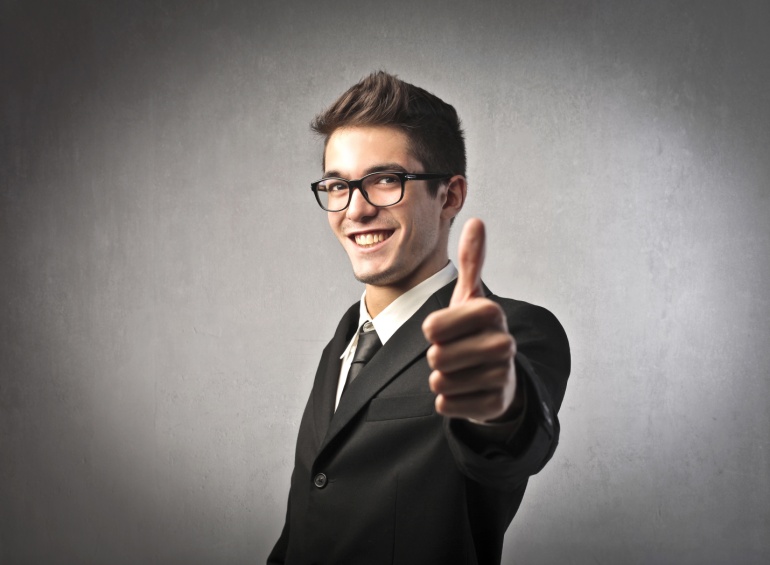 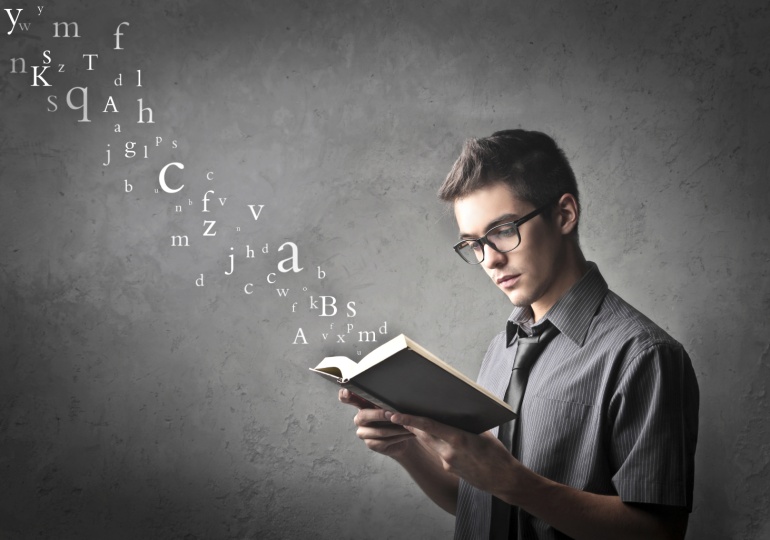 PRODUCT MOCK UP
PRODUCT MOCK UP
PRODUCT MOCK UP
Lid est laborum dolo rumes fugats untras. Etharums ser quidem rerum facilis
Lid est laborum dolo rumes fugats untras. Etharums ser quidem rerum facilis
Lid est laborum dolo rumes fugats untras. Etharums ser quidem rerum facilis
This is a sample text. Insert your desired text here. Again, this is a dummy text, enter your own text here. This is a sample text. Insert your desired text here.
点击加入你的标题
Text
Text
Text
Text
Text
TEXT HERE
TEXT HERE
TEXT HERE
TEXT HERE
TEXT HERE
Your text here. 
Your text here.
Your text here. 
Your text here.
Your text here. 
Your text here.
Your text here. 
Your text here.
Your text here. 
Your text here.
点击加入你的标题

PHOTO STUDIO
Lid est laborum dolo rumes fugats untras. Etharums ser quidem rerum facilis
EXCLUSIVE BRAND
Lid est laborum dolo rumes fugats untras. Etharums ser quidem rerum facilis

COSTUMER FORUM
Lid est laborum dolo rumes fugats untras. Etharums ser quidem rerum facilis

NEW SOLUTIONS
Lid est laborum dolo rumes fugats untras. Etharums ser quidem rerum facilis
点击加入你的标题


SOLUTIONS
Lid est laborum dolo rumes fugats untras. Etharums ser quidem rerum facilis
INFOGRAPHIC
Lid est laborum dolo rumes fugats untras. Etharums ser quidem rerum facilis
FORUM
Lid est laborum dolo rumes fugats untras. Etharums ser quidem rerum facilis
BUSINESS
Lid est laborum dolo rumes fugats untras. Etharums ser quidem rerum facilis
点击加入你的标题
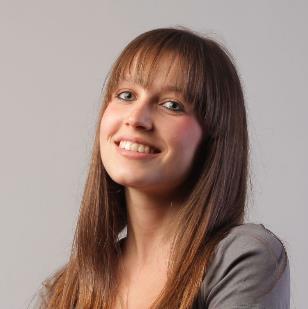 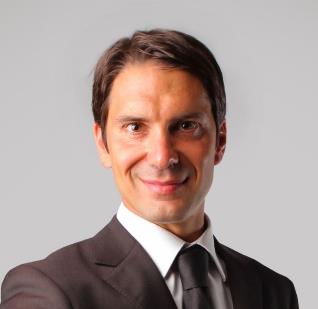 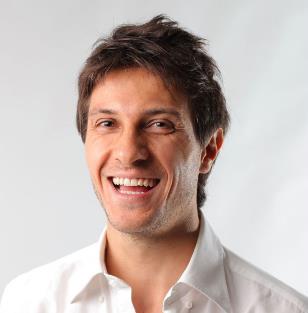 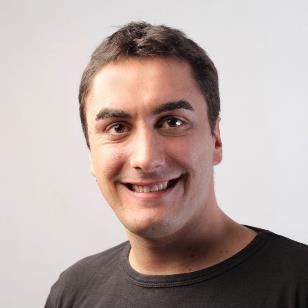 DAVID COFFEE
DIANA ROVI
VANESSA PINO
NEYMAR BLACK
Marketing
Finances
Social Media
Entertainment
Frequently, your initial font choice is taken Frequently, your initial font choice
Frequently, your initial font choice is taken Frequently, your initial font choice
Frequently, your initial font choice is taken Frequently, your initial font choice
Frequently, your initial font choice is taken Frequently, your initial font choice
加入你的标题描述
02
Add your title description
点击加入你的标题
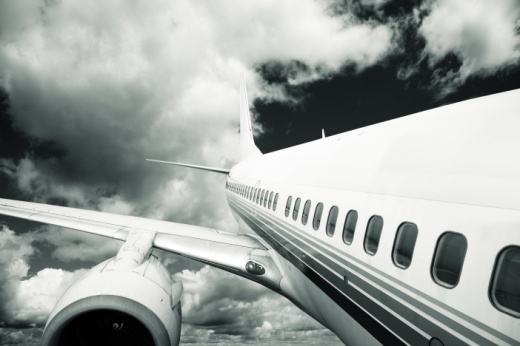 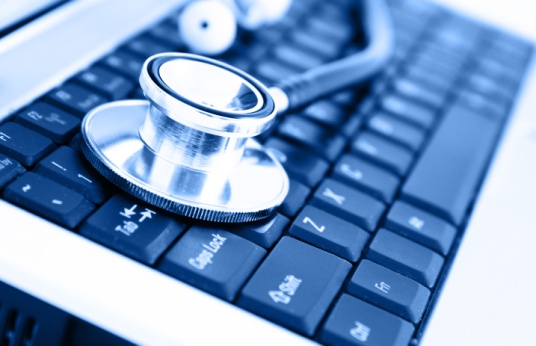 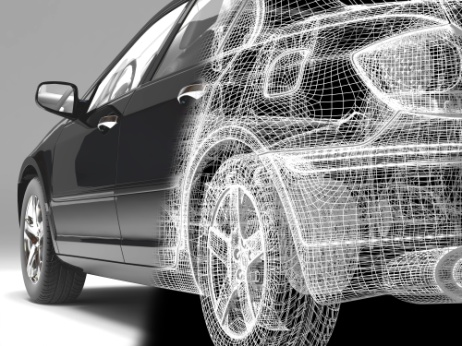 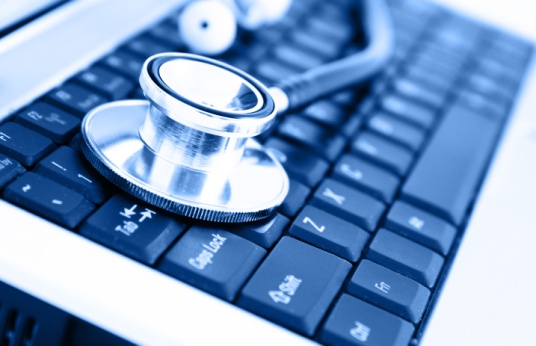 Sample Heading
Sample Heading
Sample Heading
Sample Heading
This is a sample text. Insert your desired text here. Again, this is a dummy text, enter your own text here.
This is a sample text. Insert your desired text here. Again, this is a dummy text, enter your own text here.
This is a sample text. Insert your desired text here. Again, this is a dummy text, enter your own text here.
This is a sample text. Insert your desired text here. Again, this is a dummy text, enter your own text here.
点击加入你的标题
STRENGHTS

Lorem ipsum dolor sit amet, consectetur adipiscing elit. Nam viverra euismod odio, gravida pellentesque urna varius vitae. 
Sed dui lorem, adipiscing in adipiscing et, interdum nec metus.
Sed dui lorem, adipiscing in adipiscing et, interdum nec metus.
WEAKNESSES

Lorem ipsum dolor sit amet, consectetur adipiscing elit. Nam viverra euismod odio, gravida pellentesque urna varius vitae. 
Sed dui lorem, adipiscing in adipiscing et, interdum nec metus.
Sed dui lorem, adipiscing in adipiscing et, interdum nec metus.
S
W
OPORTUNITIES

Lorem ipsum dolor sit amet, consectetur adipiscing elit. Nam viverra euismod odio, gravida pellentesque urna varius vitae. 
Sed dui lorem, adipiscing in adipiscing et, interdum nec metus.
Sed dui lorem, adipiscing in adipiscing et, interdum nec metus.
THREATS

Lorem ipsum dolor sit amet, consectetur adipiscing elit. Nam viverra euismod odio, gravida pellentesque urna varius vitae. 
Sed dui lorem, adipiscing in adipiscing et, interdum nec metus.
Sed dui lorem, adipiscing in adipiscing et, interdum nec metus.
O
T
点击加入你的标题
Example
Example
Donec id elit non mi porta gravida at eget metus. Fusce dapibus, tellus ac cursus
Donec id elit non mi porta gravida at eget metus. Fusce dapibus, tellus ac cursus
20a10
2010
2010
201a0
2010
Example
Example
Example
Donec id elit non mi porta gravida at eget metus. Fusce dapibus, tellus ac cursus
Donec id elit non mi porta gravida at eget metus. Fusce dapibus, tellus ac cursus
Donec id elit non mi porta gravida at eget metus. Fusce dapibus, tellus ac cursus
点击加入你的标题
TEXT HERE
TEXT HERE
TEXT HERE
TEXT HERE
Your text here. 
Your text here.
Your text here. 
Your text here.
Your text here. 
Your text here.
Your text here. 
Your text here.
This is a sample text. Insert your desired text here. Again, this is a dummy text, enter your own text here. This is a sample text. Insert your desired text here.
点击加入你的标题
1
4
Add your title
Add your title
Know a lot of sense, but still had bad in this life
Know a lot of sense, but still had bad in this life
2
5
Add your title
Add your title
Know a lot of sense, but still had bad in this life
Know a lot of sense, but still had bad in this life
3
6
Add your title
Add your title
Know a lot of sense, but still had bad in this life
Know a lot of sense, but still had bad in this life
加入你的标题描述
03
Add your title description
点击加入你的标题
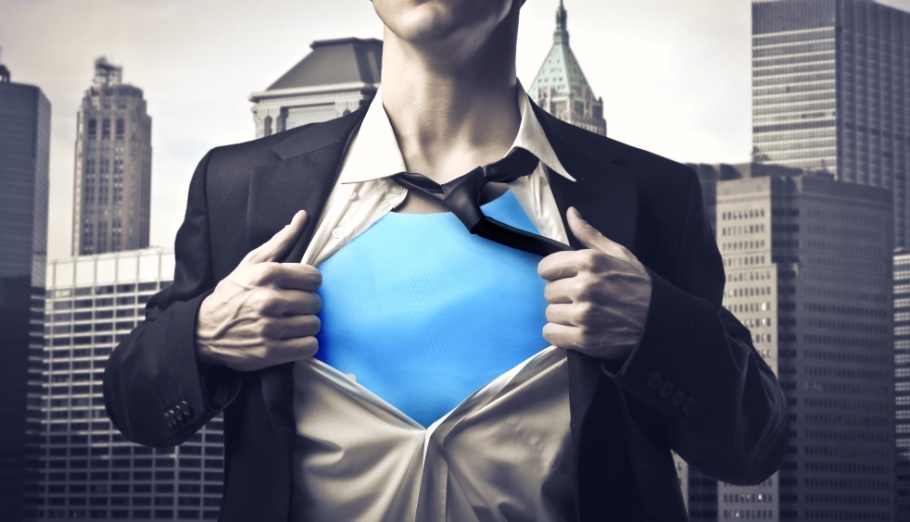 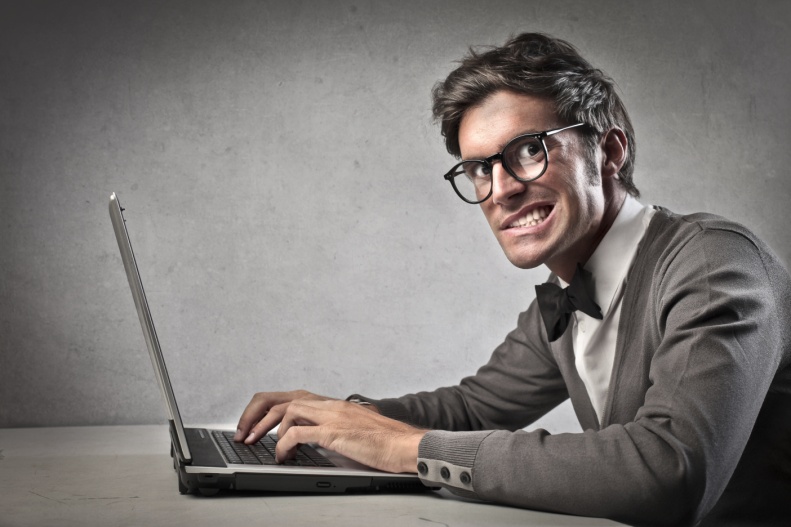 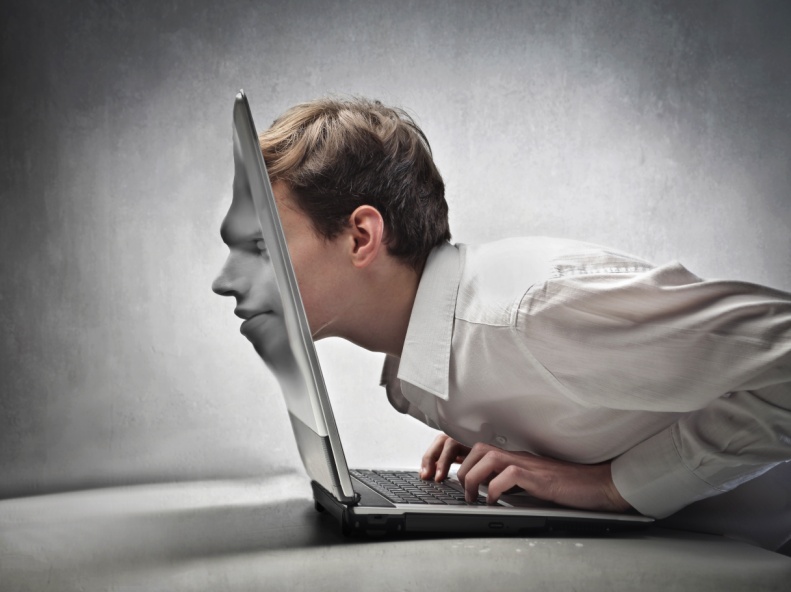 20XX.XX.XX
20XX.XX.XX
20XX.XX.XX
Fashion Units
The Paper Cup
The Illustration Graphic















Lid est laborum dolo rumes fugats untras. Etharums ser quidem rerum facilis dolores nemis omnis fugats vitaes nemo minima rerums unsers sadips amets..
Lid est laborum dolo rumes fugats untras. Etharums ser quidem rerum facilis dolores nemis omnis fugats vitaes nemo minima rerums unsers sadips amets..
Lid est laborum dolo rumes fugats untras. Etharums ser quidem rerum facilis dolores nemis omnis fugats vitaes nemo minima rerums unsers sadips amets..
点击加入你的标题
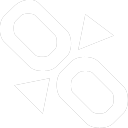 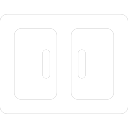 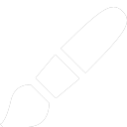 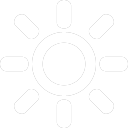 Add your title
Add your title
Add your title
Add your title
Know a lot of sense, but still had bad in this life
Know a lot of sense, but still had bad in this life
Know a lot of sense, but still had bad in this life
Know a lot of sense, but still had bad in this life
点击加入你的标题
MORE  THAN  TEMPLATE
Click here to add  you to the Center of the  
narrative thought Click here to add  you to 
the Center of the  narrative thought
MORE  THAN  TEMPLATE
Click here to add  you to the Center of the  
narrative thought Click here to add  you to 
the Center of the  narrative thought
01
03
04
02
MORE  THAN  TEMPLATE
Click here to add  you to the Center of the  
narrative thought Click here to add  you to 
the Center of the  narrative thought
MORE  THAN  TEMPLATE
Click here to add  you to the Center of the  
narrative thought Click here to add  you to 
the Center of the  narrative thought
点击加入你的标题
45%
55%
TEXT HERE
TEXT HERE
Your text here. 
Your text here.
Your text here. 
Your text here.
This is a sample text. Insert your desired text here. Again, this is a dummy text, enter your own text here. This is a sample text. Insert your desired text here.
点击加入你的标题


BUSINESS PLAN
CORPORATE DESIGN
Lid est laborum dolo rumes fugats untras. Etharums ser quidem rerum facilis
Lid est laborum dolo rumes fugats untras. Etharums ser quidem rerum facilis
1
2
BUSINESS PLAN SECTION
CORPORATE IDENTITY


BUSINESS PLAN
MARKETING RESEARCH
Lid est laborum dolo rumes fugats untras. Etharums ser quidem rerum facilis
Lid est laborum dolo rumes fugats untras. Etharums ser quidem rerum facilis
3
4
BUSINESS PLAN SECTION
BUSINESS PLAN SECTION
加入你的标题描述
04
Add your title description
点击加入你的标题
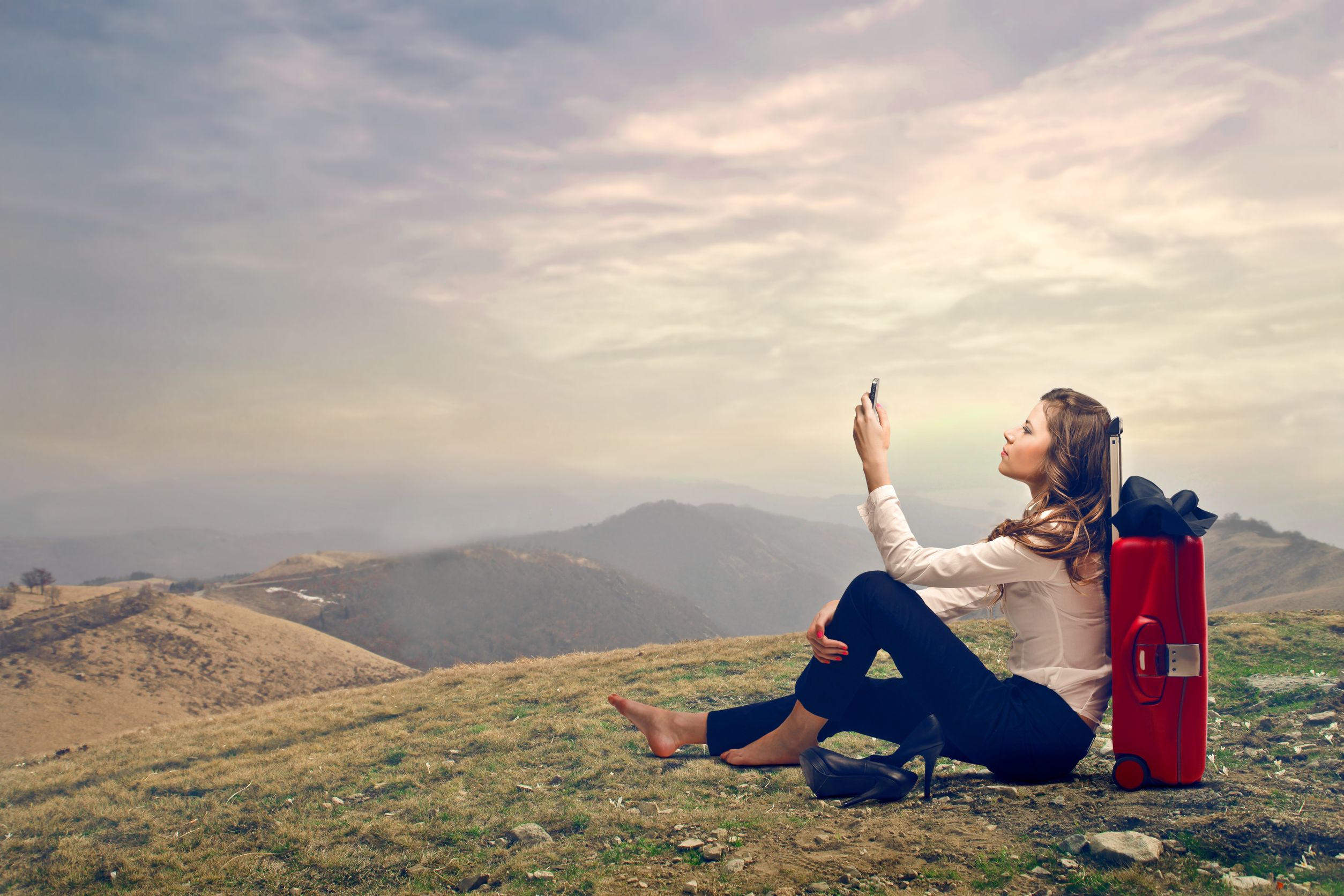 
Performance Name
Lid est laborum dolo rumes fugats untras.
15%
20%

Performance Name
Lid est laborum dolo rumes fugats untras.
30%
10%

Performance Name
Lid est laborum dolo rumes fugats untras.
25%

Performance Name
Lid est laborum dolo rumes fugats untras.
CONCLUSION
Sed ut perspiciatis unde omnis iste natus error sit voluptatem accusantium doloremque laudantium, totam rem aperiam, eaque ipsa quae ab illo inventore veritatis et quasi architecto beatae vitae dicta sunt explicabo.

Performance name
Lid est laborum dolo rumes fugats untras.
点击加入你的标题
68%
77%
59%
45%
TITLE   HERE
TITLE   HERE
TITLE   HERE
TITLE   HERE
Click here to add  you
To the  center of the 
narrative thought
Click here to add  you
To the  center of the 
narrative thought
Click here to add  you
To the  center of the 
narrative thought
Click here to add  you
To the  center of the 
narrative thought
点击加入你的标题
TEXT HERE
TEXT HERE
Your text here. 
Your text here.
Your text here. 
Your text here.
点击加入你的标题
Text3
Text1
Text4
Text2
TEXT HERE
TEXT HERE
TEXT HERE
TEXT HERE
Your text here. 
Your text here.
Your text here. 
Your text here.
Your text here. 
Your text here.
Your text here. 
Your text here.
点击加入你的标题

PERFORMANCE NAME
Lid est laborum dolo rumes fugats untras. Etharums ser quidem rerum facilis
PERFORMANCE NAME
Lid est laborum dolo rumes fugats untras. Etharums ser quidem rerum facilis


EXCLUSIVE 

Sed ut perspiciatis unde omnis iste natus error sit voluptatem accusantium doloremque laudantium, totam rem aperiam,.


PERFORMANCE NAME
Lid est laborum dolo rumes fugats untras. Etharums ser quidem rerum facilis
PERFORMANCE NAME
Lid est laborum dolo rumes fugats untras. Etharums ser quidem rerum facilis



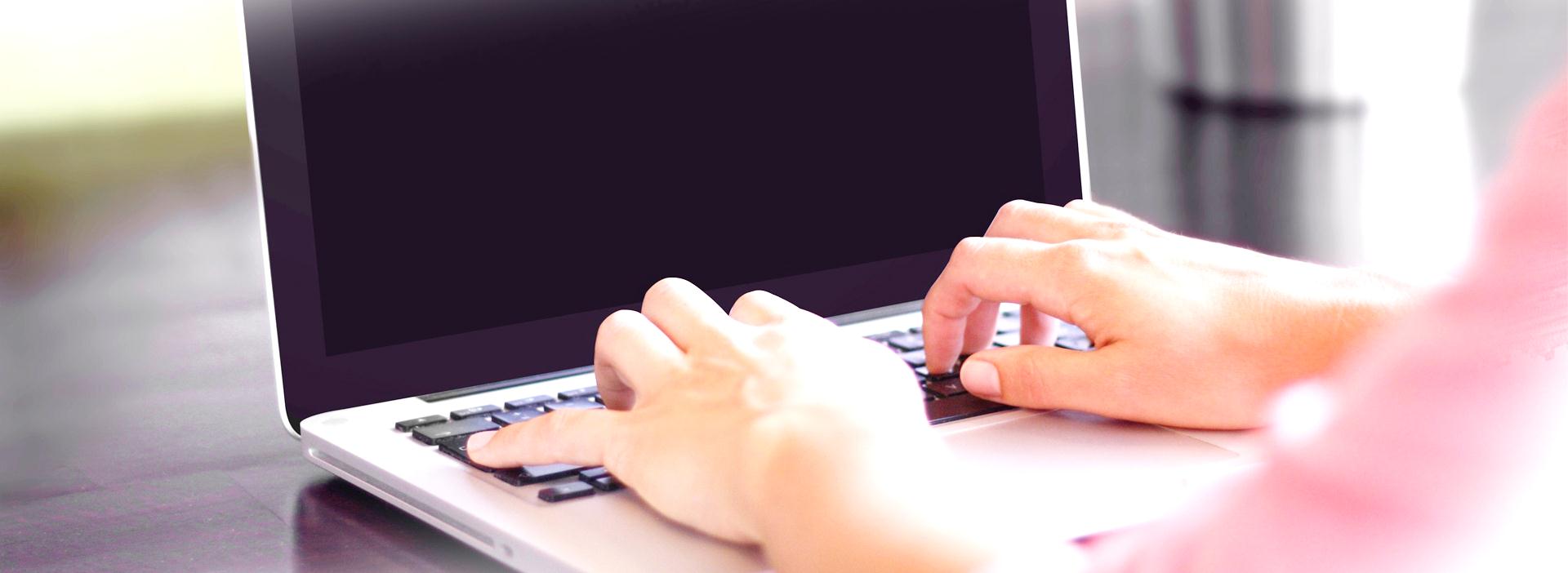 述职汇报
谢谢您的观看指导
这里可以输入公司/团队名称